FACULTAD DE CIENCIAS MÉDICAS DE MAYABEQUE.CURSO DE METODOLOGÍA DE LA INVESTIGACIÓN.
PROFESOR. Lic. Norma Esther Álvarez Morales.
                       Especialista de I Grado en Psicología de la Salud.
                       MSc. Psicología Social y Comunitaria.
                       Profesora Auxiliar.
                       Investigador Agregado.
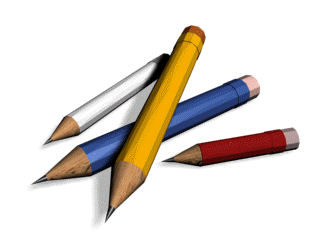 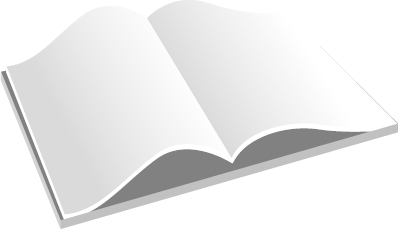 Evaluación
Lea detenidamente  la siguiente situación.
Análisis de la Situación de Salud del consultorio  No 2 del Policlínico ¨Luis Li Trigent¨ se encuentra un incremento del índice de bajo peso al nacer de causa desconocida.
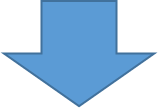 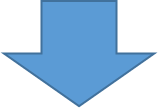 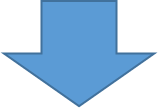 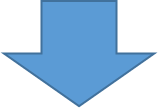 Antecedentes de otros estudios en otras áreas de salud y en la literatura que
propician su realización.
No antecedente investigativo en este contexto  que evidencien la 
presencia 
de ciertos factores sobre el bajo peso al nacer.
El bajo peso al nacer produce un alto riesgo de mortalidad y 
consecuencias para el individuo, la familia y la comunidad

.
Existen los recursos y la organización necesaria para el desarrollo de investigaciones
I-Formule el problema a investigar.
II- Identifique los atributos, de tipo objetivo, del problema de investigación.
III-Plantee la Justificación del problema atendiendo a:
Novedad y Originalidad
Importancia
Interés
Precisión
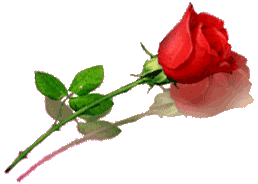 Muchas Gracias.